Advanced Ev3 programming LESSONALIGNING ON A LINE/Squaring off
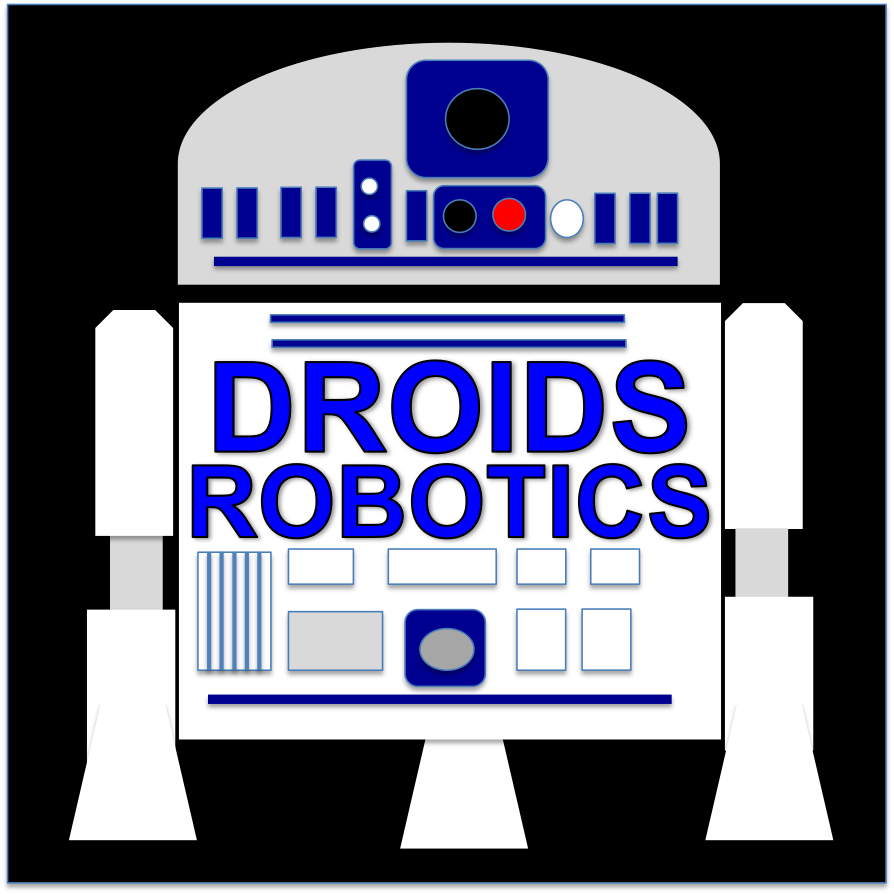 By Droids Robotics
© 2014, Droids Robotics, v. 1.0, www.droidsrobotics.org, team@droidsrobotics.org
Aligning on a line
Another team asked us if we could do a lesson on aligning on a line, aka Squaring on a Line.  This lesson is dedicated to your team.
FLL mats have lines that you can follow but also useful lines that you can use to square on.  We highlight some examples below.
Start at Step 1 in the corresponding EV3 Program.
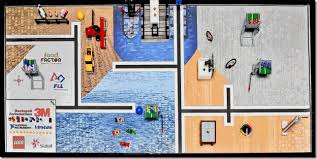 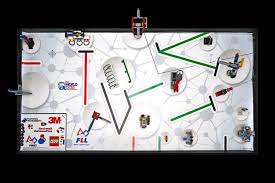 © 2014, Droids Robotics, v. 1.0, www.droidsrobotics.org, team@droidsrobotics.org
Goal: Robot that Straightens on a Line
You will need 2 Color Sensors (connected in Ports 1 and 4 in this program).  Works on EV3 and NXT.
You should adjust the ports as needed - e.g. this assumes that a color sensor on port 1 is next to the wheel on motor port B and color sensor on port 4 is next to the wheel on motor port C.
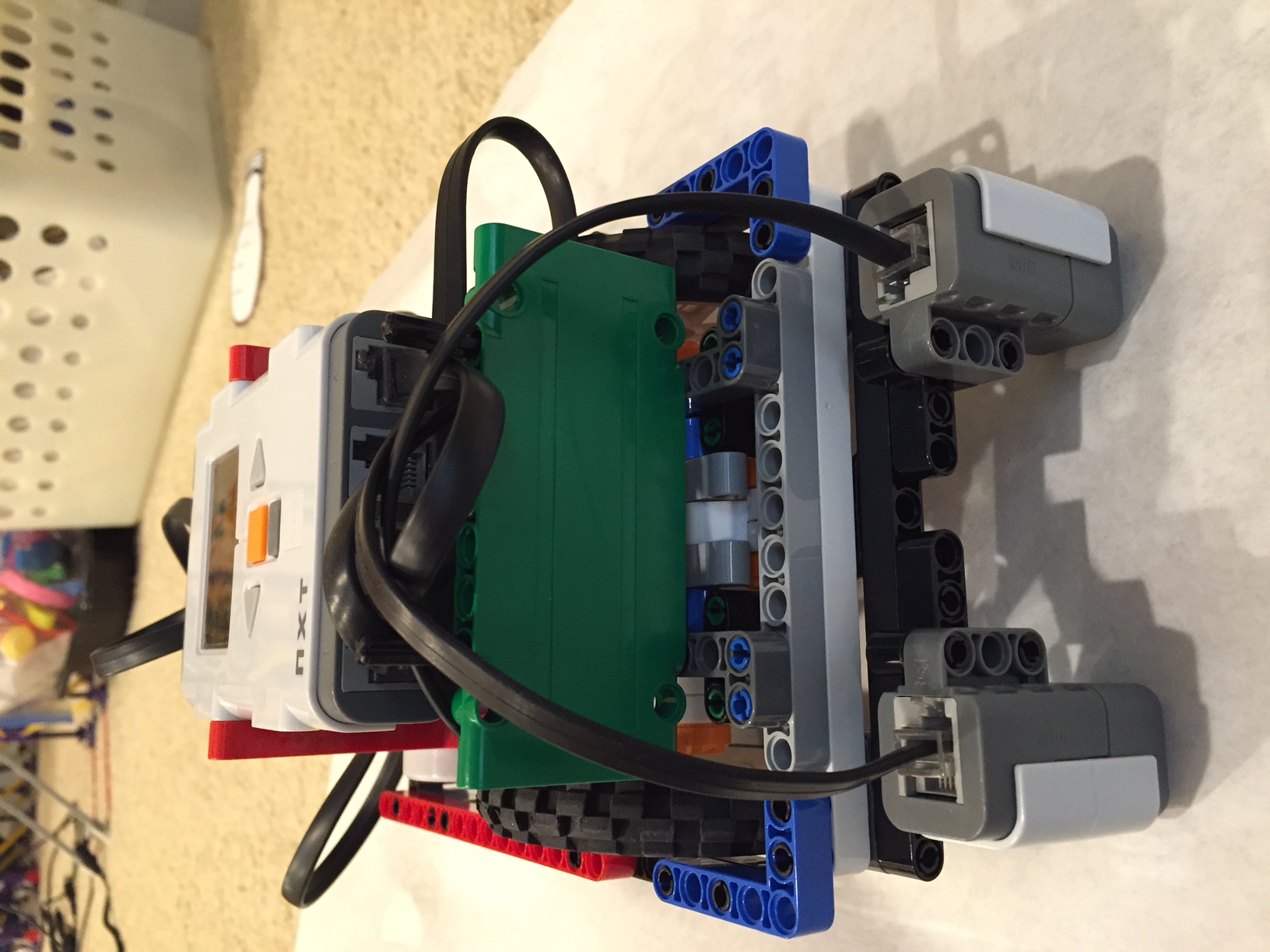 Click on video
© 2014, Droids Robotics, v. 1.0, www.droidsrobotics.org, team@droidsrobotics.org
STEP 1: Moving until Line
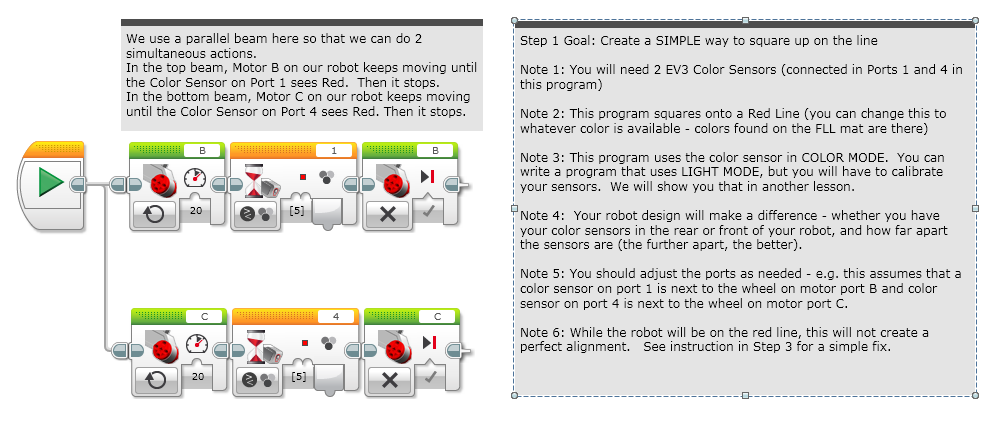 © 2014, Droids Robotics, v. 1.0, www.droidsrobotics.org, team@droidsrobotics.org
Step 2: ADDinG INPUTS
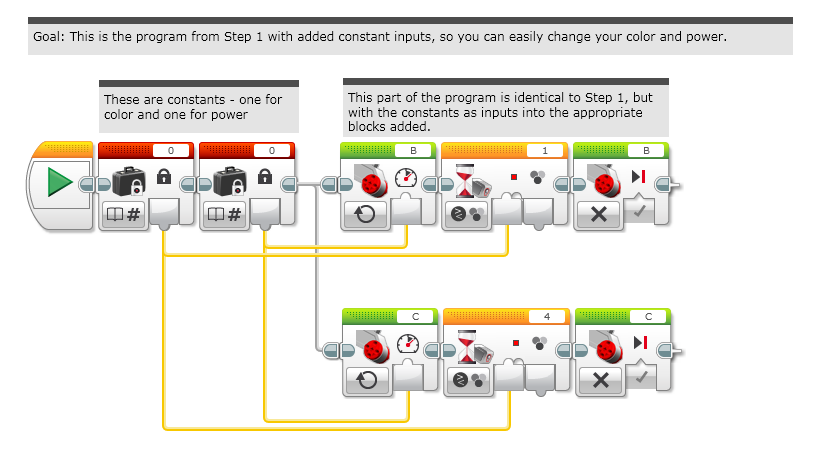 © 2014, Droids Robotics, v. 1.0, www.droidsrobotics.org, team@droidsrobotics.org
STEP 3: MY Block With DUAL STAGE FIX
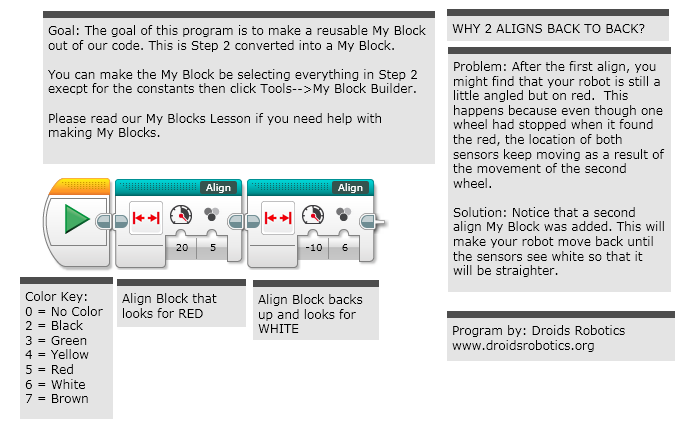 © 2014, Droids Robotics, v. 1.0, www.droidsrobotics.org, team@droidsrobotics.org
TIPS
You will get better results 
….if your color sensors are closer to the ground
….if you shield your color sensors
….if you don’t come at the line at steep angles
….if you keep your color sensors spread apart
© 2014, Droids Robotics, v. 1.0, www.droidsrobotics.org, team@droidsrobotics.org
CREDITS
These slides and the corresponding EV3 project files were made by Sanjay Seshan and Arvind Seshan from FLL Team: Not the Droids You Are Looking For.
They are free to use and distribute. Please just give credit to the team and send a thank you note if you can.
You can reach the Droids at: team@droidsrobotics.org
Calculator for converting CM/IN into degrees: www.ev3lessons.com/resources.html
More lessons: www.ev3lessons.com
© 2014, Droids Robotics, v. 1.0, www.droidsrobotics.org, team@droidsrobotics.org